Служебно-деловой этикет
Залог успеха в бизнесе – это умение бизнесмена вести переговоры и знание официального этикета. Поэтому лучше всего знать все условности, чтобы не попасть в неудобное положение.
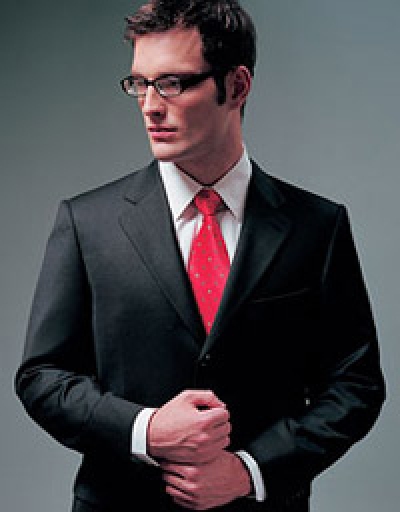 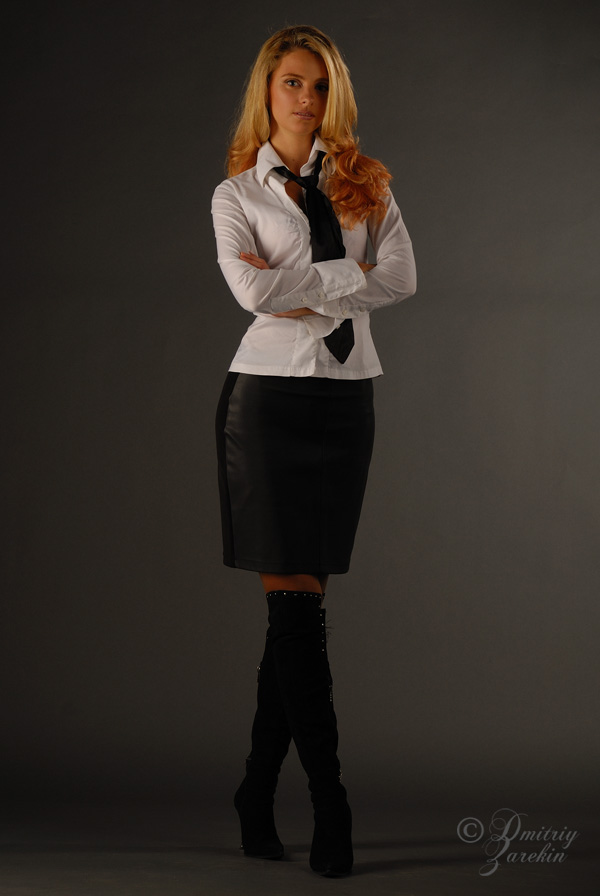 Тогда что же такое стиль?
Стиль это отражение внутренних качеств личности или индивидуальности во внешней форме. 
Стильный имидж построен на индивидуальных особенностях конкретного человека и раскрывает его сущность. 
А просто имидж, скорее всего, будет стремиться втиснуть человека в общепринятые в какой-то среде жизни рамки. 
Стиль построен на линейности или основной "идее" лица человека.
Кто занимается профессиональным образом бизнес человека ?
Профессионально формированием имиджа занимается имиджмейкер, а разработкой индивидуального стиля стилист. 
А также есть имиджмейкеры-стилисты, которые знают, как грамотно согласовать эти два направления воедино.
Речь и деловое общение
Официально-деловой стиль характеризуется:
высокой регламентированностью речи (определенный запас средств выражения и способов их построения);
официальностью (строгость изложения; слова употребляются обычно в своих прямых значениях, образность, как правило, отсутствует, тропы очень редки);
безличностью (официально-деловая речь избегает конкретного и личного).
Язык дипломатии имеет свою систему терминов (международные термины). 
Язык законов - это официальный язык, язык государственной власти, на котором она говорит с населением. 
Служебная переписка, или промышленная корреспонденция, относится к обиходно-деловой разновидности официально-делового стиля.
Деловые бумаги, к которым относятся: заявление, автобиография, расписка, доверенность, счет, почтовый перевод, справка, удостоверение, докладная записка, протокол, резолюция, письменный отчет о работе и т. д., следует писать коротко и ясно.
Официальный этикет
Приемы. Приемы - это отдельная часть официального этикета. Они бывают как официальные, так и неофициальные.
Прием состоит из двух частей: первая – встреча, приветствие, частные и общие беседы, аперитив; вторая – банкет – за столом.
На официальные примы мужчины приглашаются без жен, а женщины, соответственно, – без мужей.На официальном приеме следует соблюдать ряд правил: оказывать внимание всем официальным лицам, к присутствующим обращаться, называя звание и титул.
Для поддержания дисциплины к подчиненным следует обращаться на «Вы».
Виды приемов:
Прием «бокал шампанского». Он организовывается по случаю национального праздника, в честь делегации и т.д. Во время приема подается бокал шампанского, поджаренные орешки, а иногда и маленькие пирожные. Во время приема, который называют «бокал вина» подаются вина, канапе, фрукты.
Следующий вид – журфикс. В переводе с французского это слово означает «точное время». Поэтому такой прием и организовывается в определенное время и день недели, как правило, в зимний или осенний период. Во время приема подаются соки, вода, горячие напитки.
Барбекю. Барбекю организовывают на открытом воздухе в летнее время (в выходные дни). Во время приема подается жареное на вертеле мясо, вино, прохладительные напитки.
Дипломатические приемы чаще всего организовываются в виде приглашения на завтрак, обед, а иногда и ужин.
Выполнили ученицы 10 класса «Г» 
МОУ лицея №2 
Куликова Дарья
Милованова Яна
Цыганова Елизавета
  
Под руководительством:
Бухаревой С.Л.
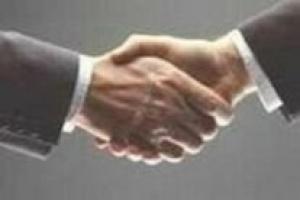